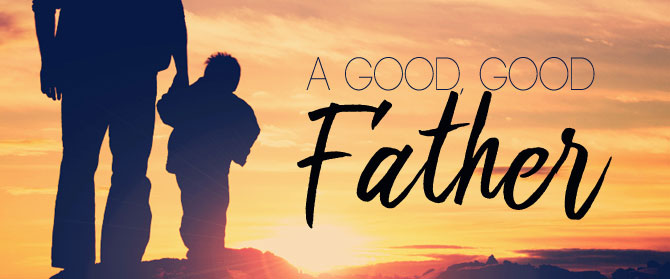 NEXT SUNDAY’S SERMON
WHAT MAKES A GOOD FATHER?

WHAT IS A GOOD FATHER LIKE?
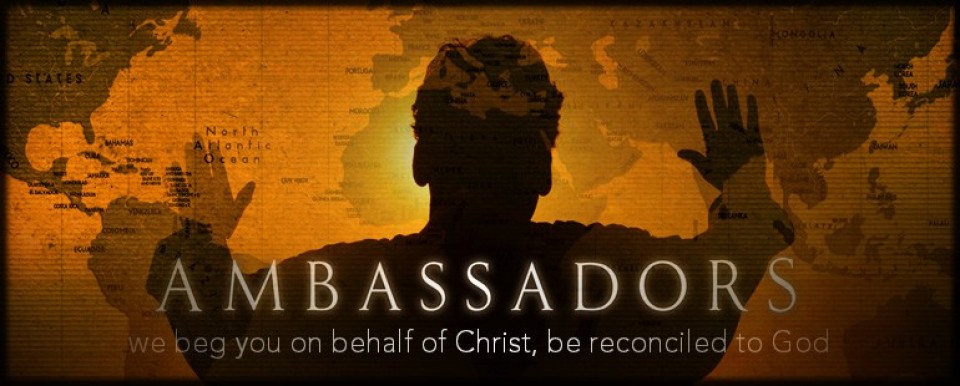 of
RECONCILIATION
2 Samuel 2:12-17 / 2 Corinthians 5:14-21
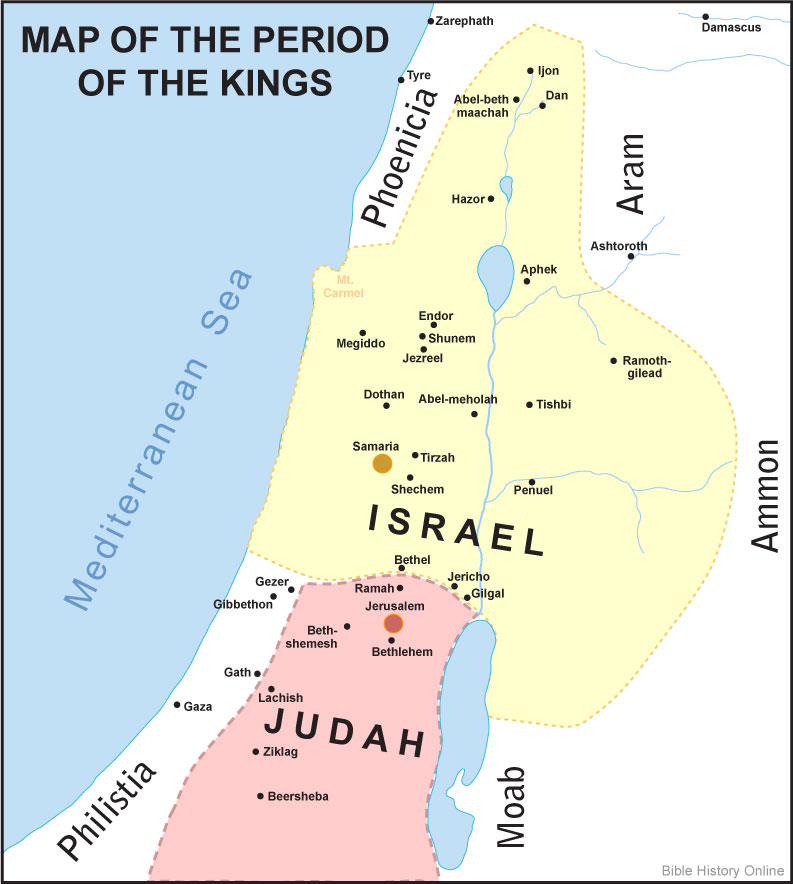 THE HOUSE OF
SAUL

VS

DAVID
THE HOUSE OF
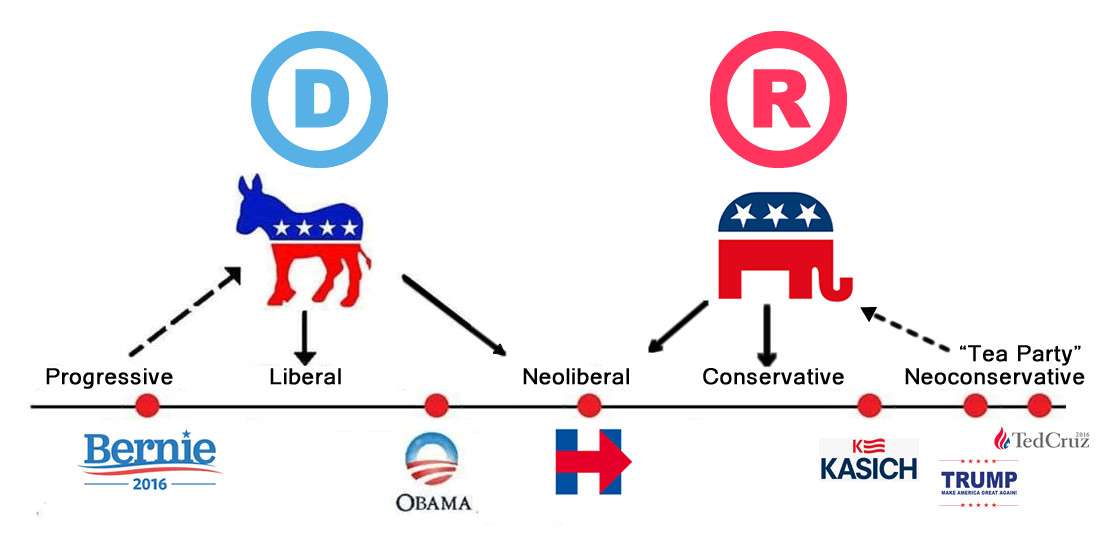 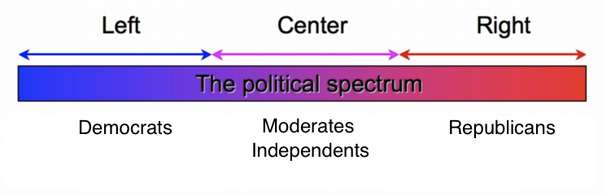 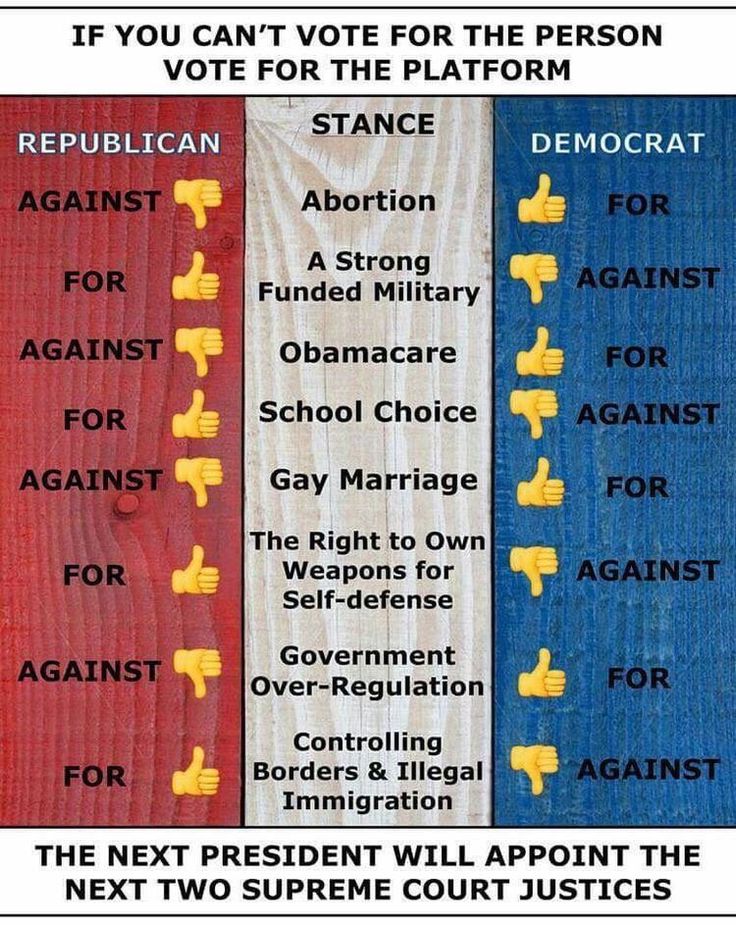 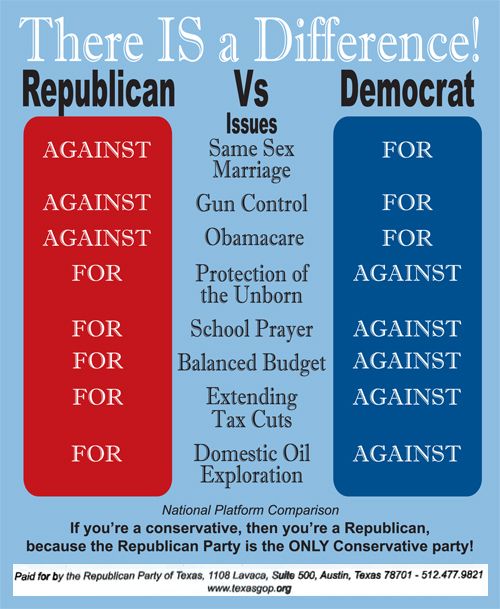 GAITHER VOCAL BAND
It Is Finished Lyrics
There is a line that is drawn thru the ages
On that line stands an old rugged cross
On that cross a battle is raging
To gain a mans soul or it’s loss

On one side march the forces of evil
All the demons all the devils of hell
On the other the angels of glory
And they meet on Golgotha’s hill
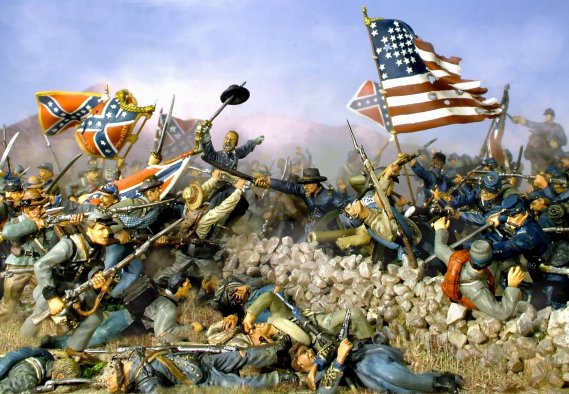 The American Civil War (1861–65)
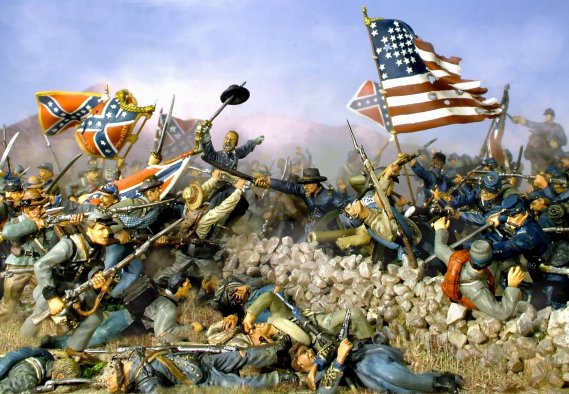 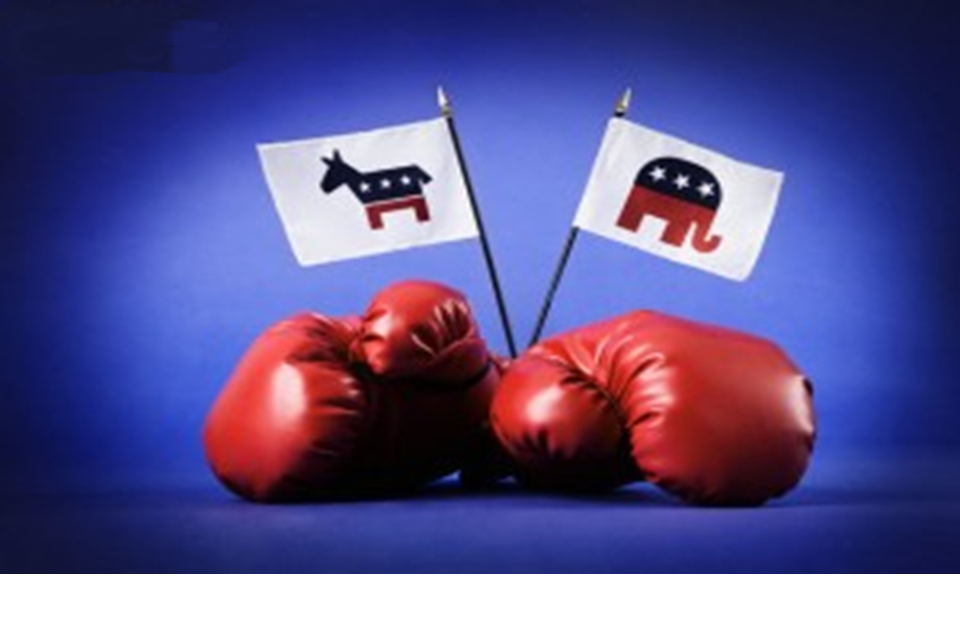 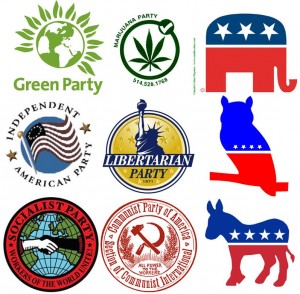 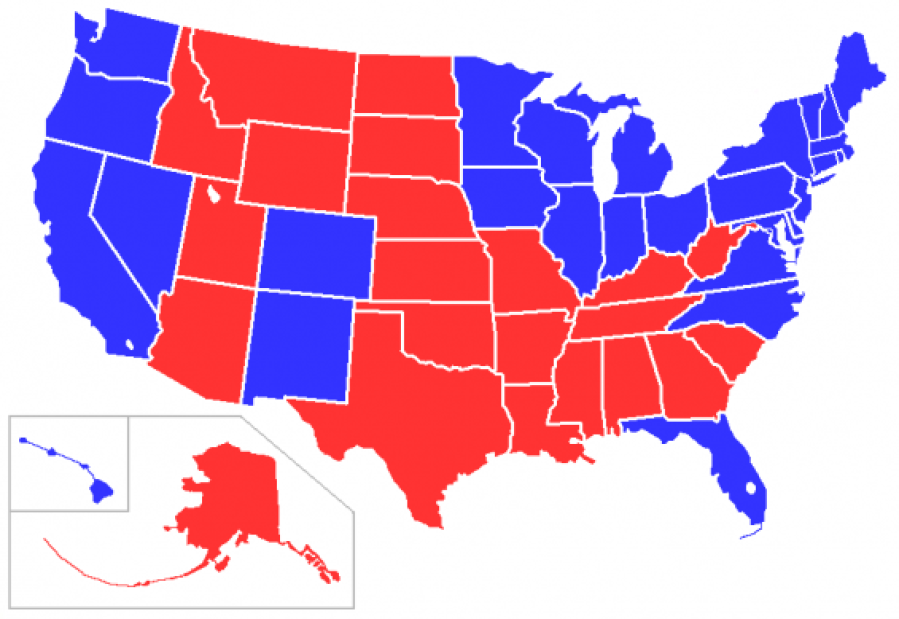 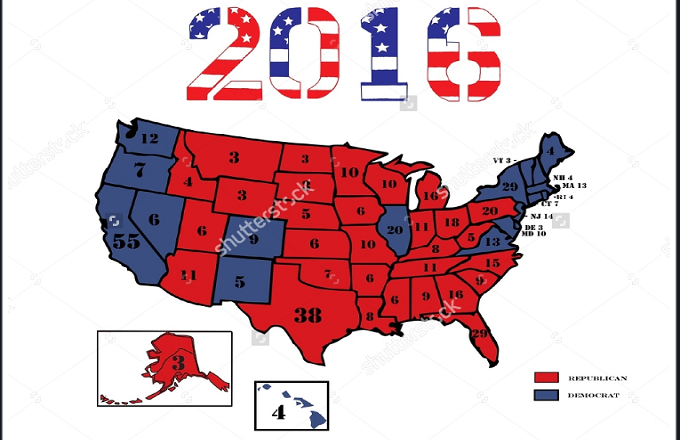 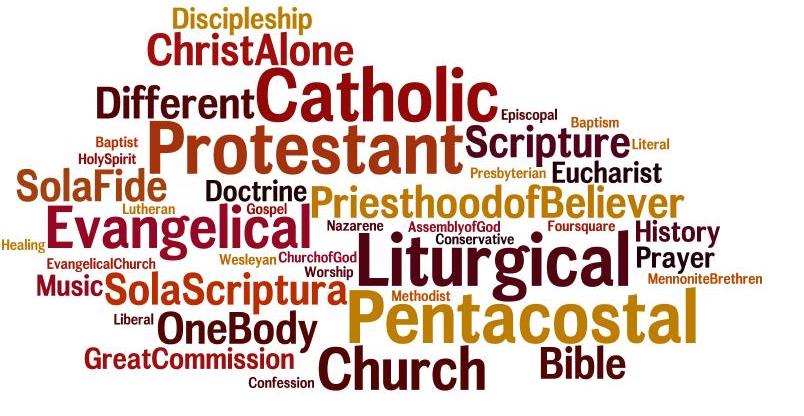 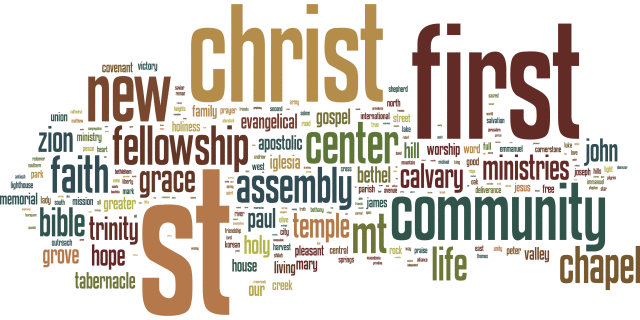 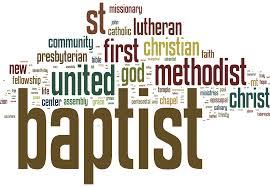 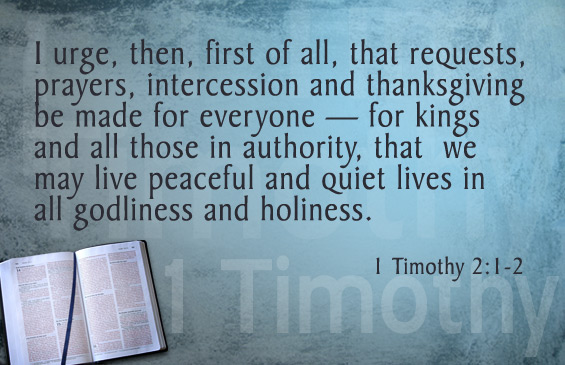 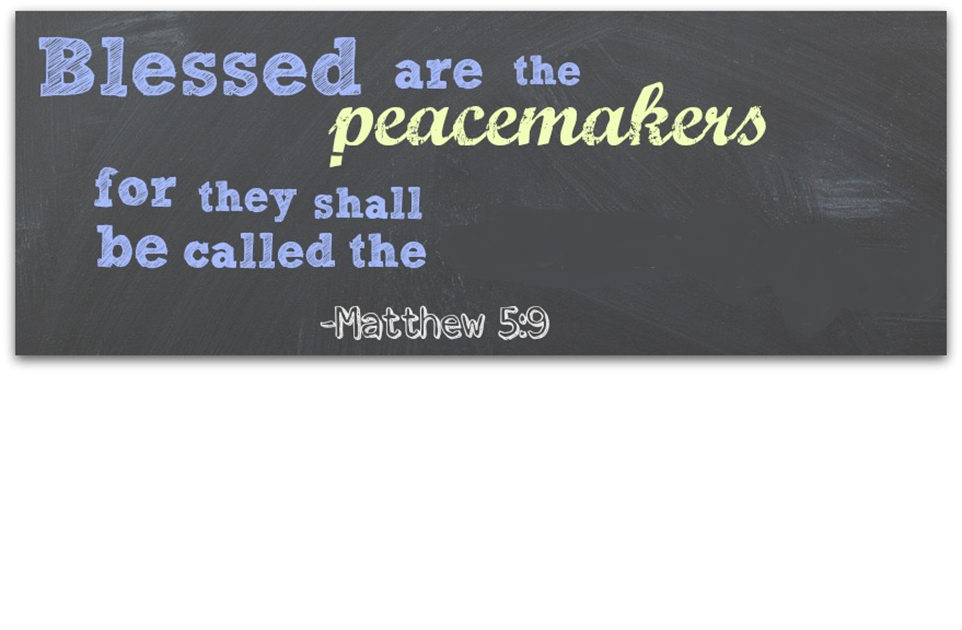 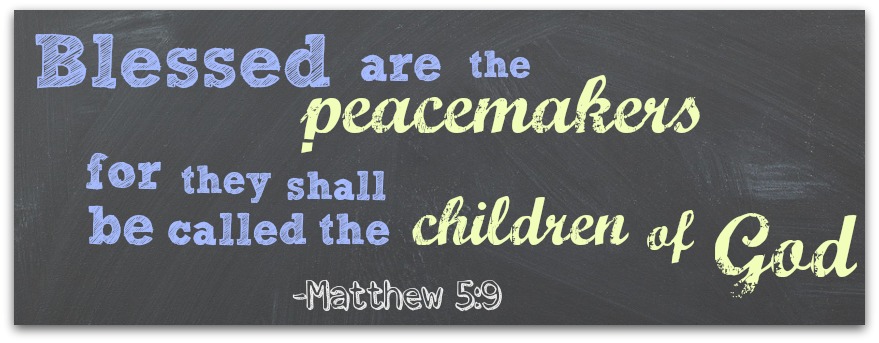 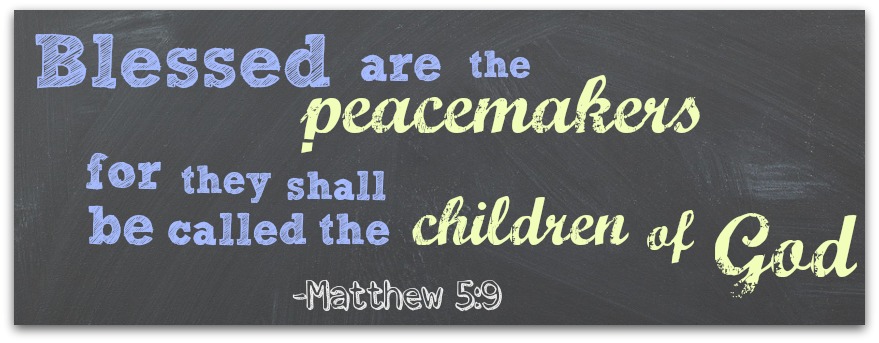 Are you a reconciler, a peacemaker, 
a healer?  
Or,
Are you an antagonizer, an agitator, 
an aggravator?
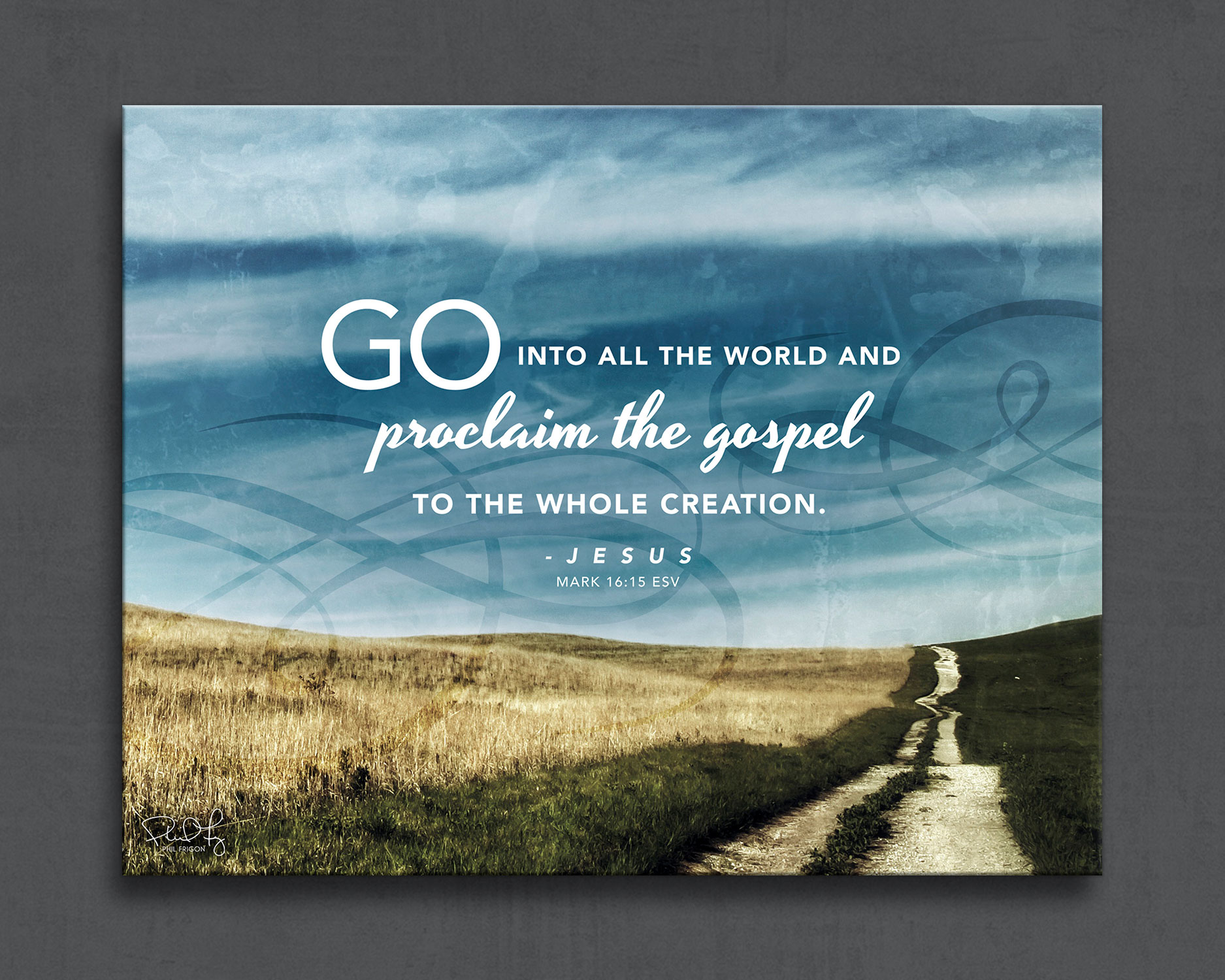 14 For the love of Christ compels us, because we judge thus: that if One died for all, then all died; 15 and He died for all, that those who live should live no longer for themselves, but for Him who died for them and rose again.
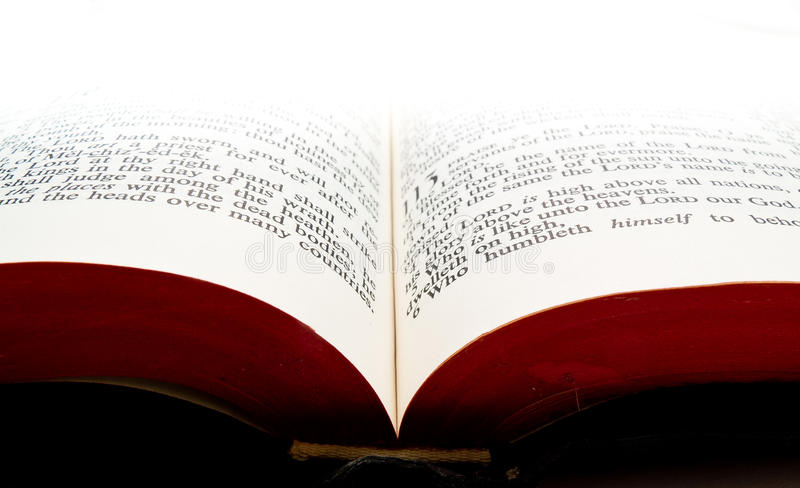 2 Corinthians 5:14-21 (NKJV)
16 Therefore, from now on, we regard no one according to the flesh. Even though we have known Christ according to the flesh, yet now we know Him thus no longer. 17 Therefore, if anyone is in Christ, he is a new creation; old things have passed away; behold, all things have become new.
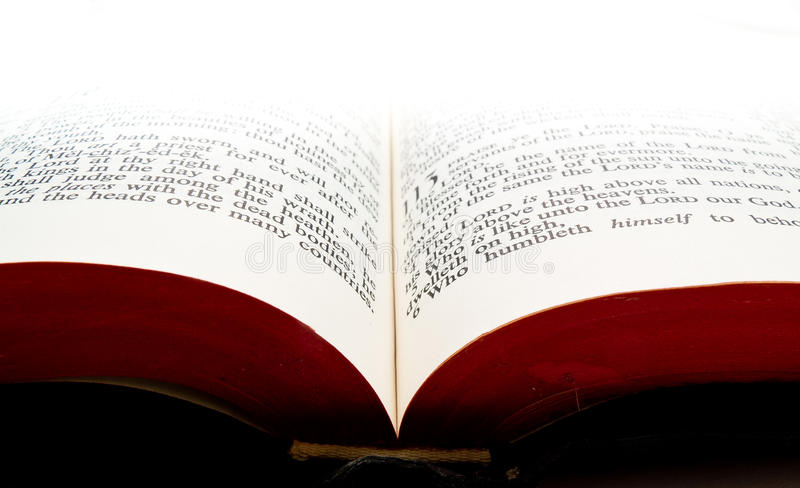 2 Corinthians 5:14-21 (NKJV)
18 Now all things are of God, who has reconciled us to Himself through Jesus Christ, and has given us the ministry of reconciliation, 19 that is, that God was in Christ reconciling the world to Himself, not imputing their trespasses to them, and has committed to us the word of reconciliation.
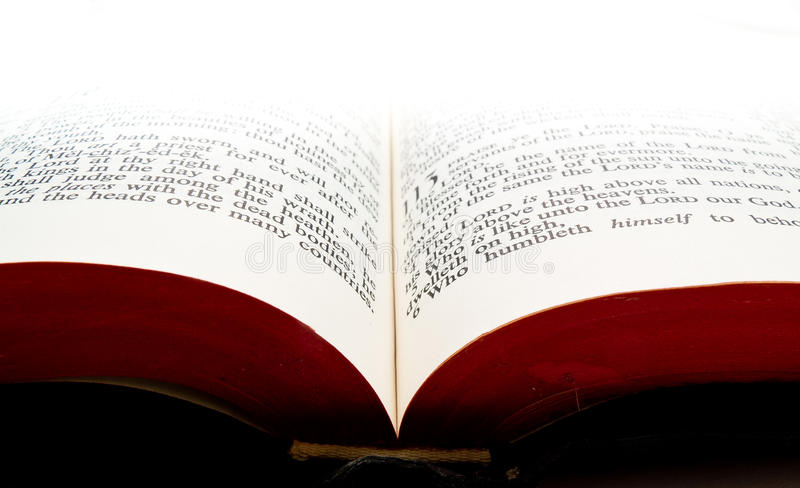 2 Corinthians 5:14-21 (NKJV)
20 Now then, we are ambassadors for Christ, as though God were pleading through us: we implore you on Christ's behalf, be reconciled to God. 21 For He made Him who knew no sin to be sin for us, that we might become the righteousness of God in Him.
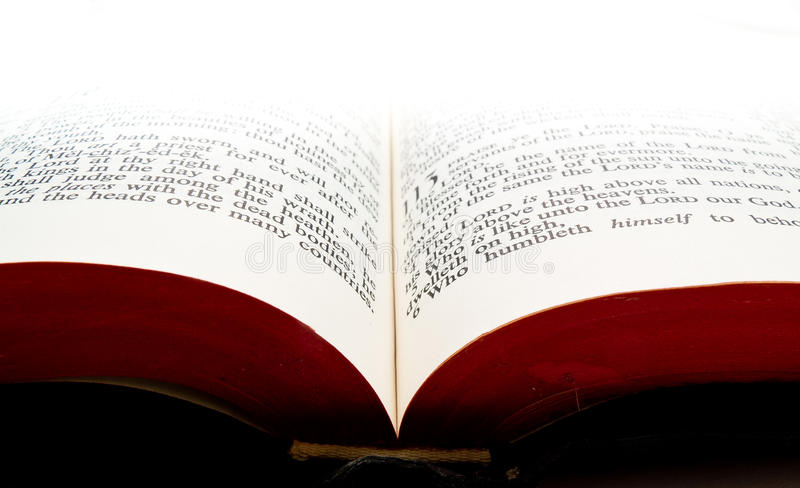 2 Corinthians 5:14-21 (NKJV)
WE ARE CALLED TO BE
AMBASSADOR’S FOR CHRIST
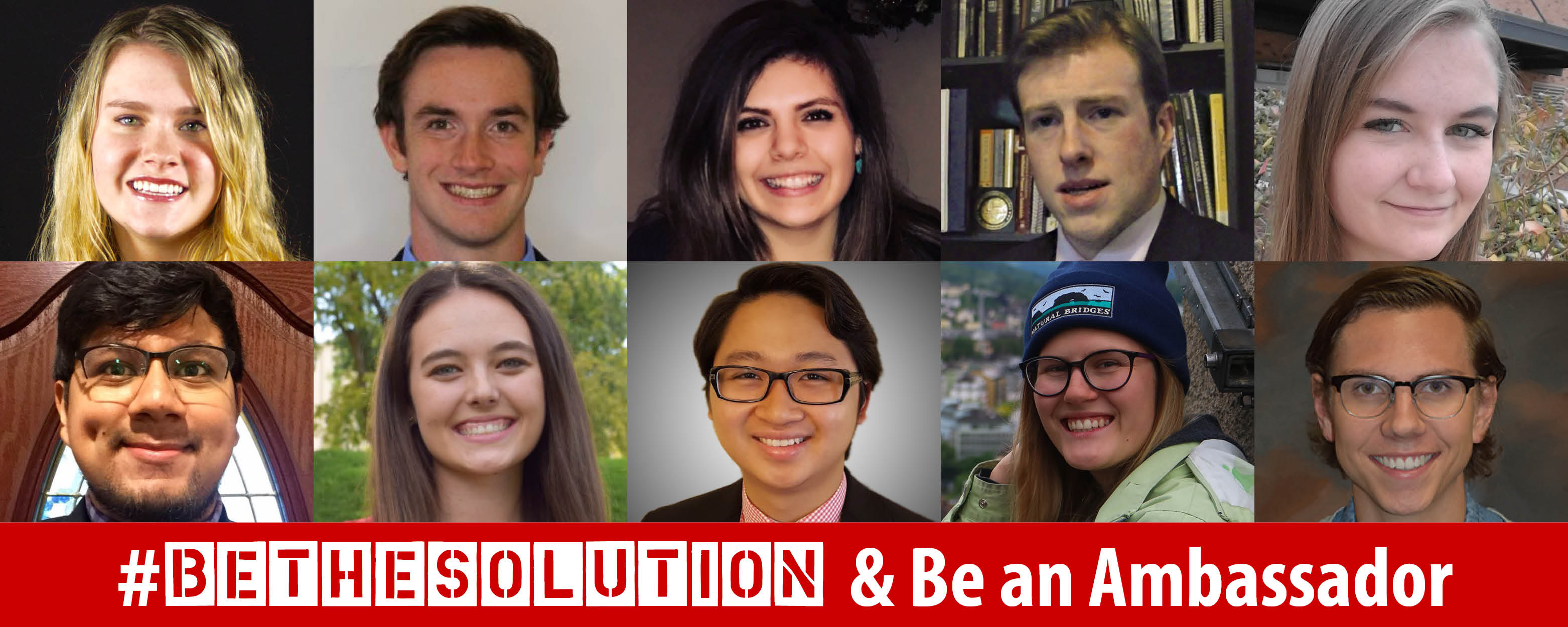 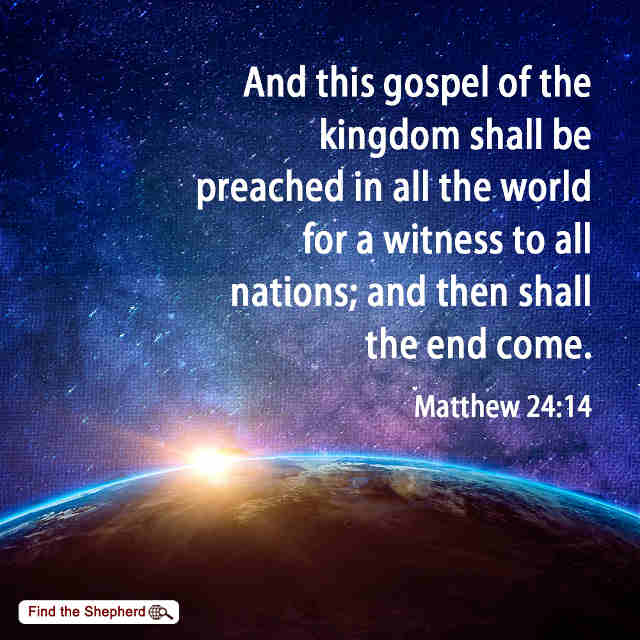 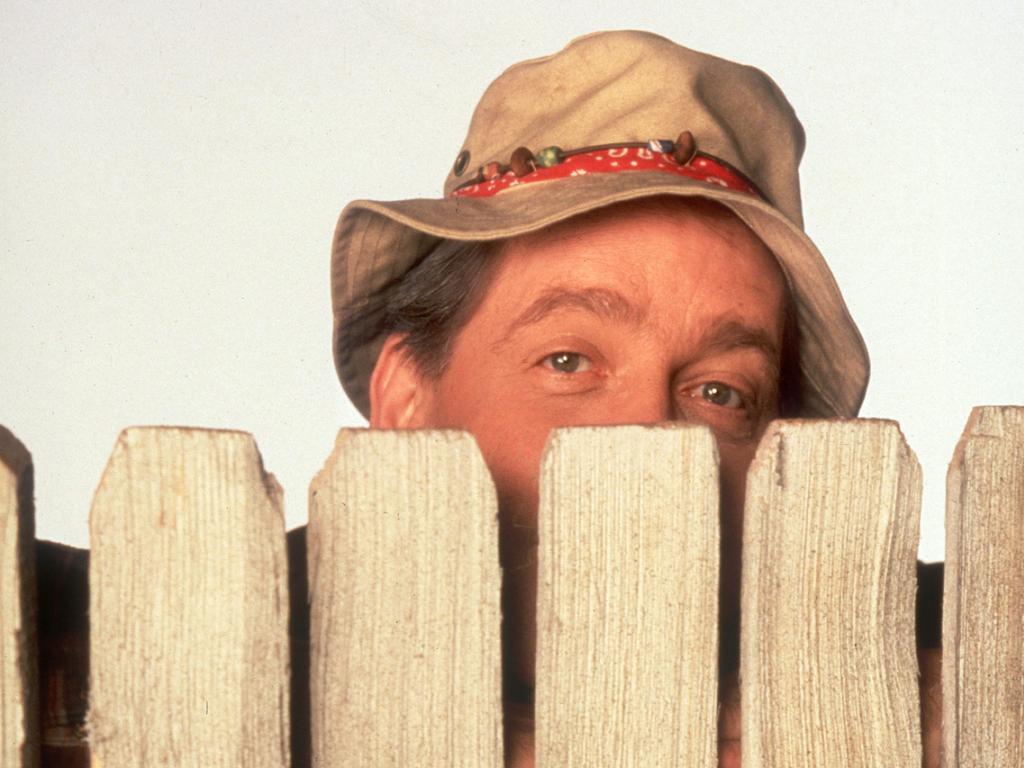 HOW WOULD OUR NEIGHBORS 
DESCRIBE US?
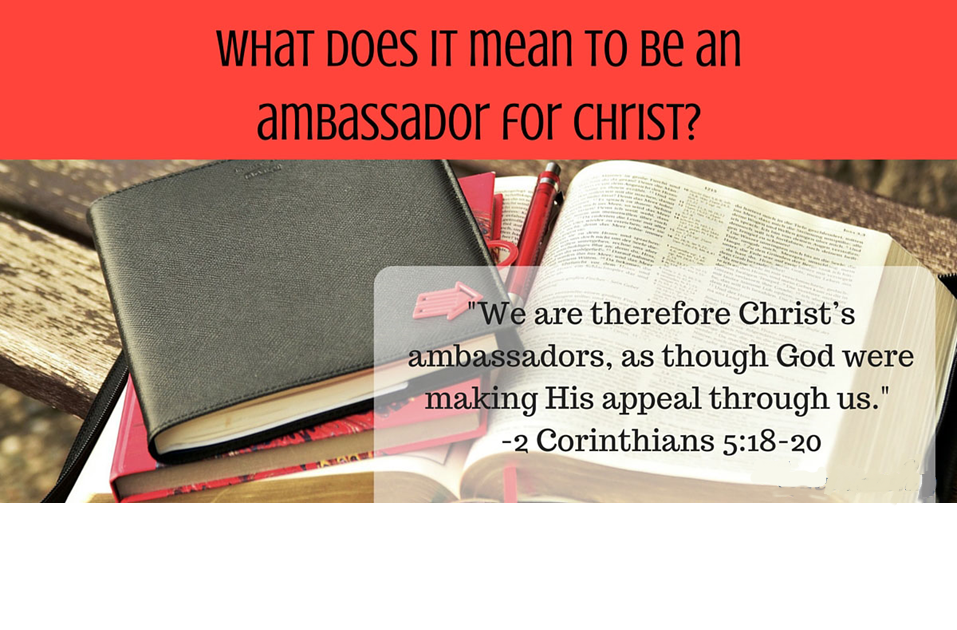 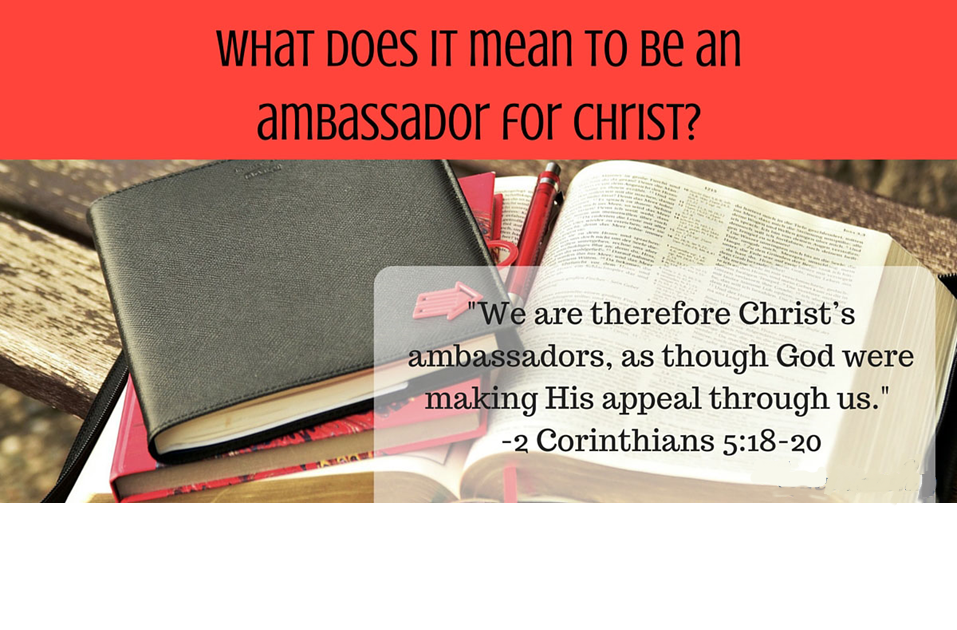 It means to represent Christ!
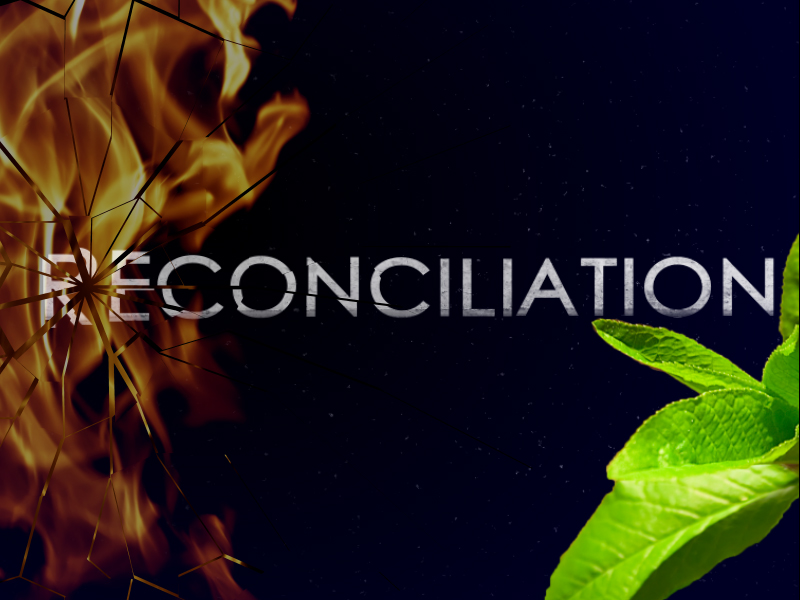 THE WORD OF
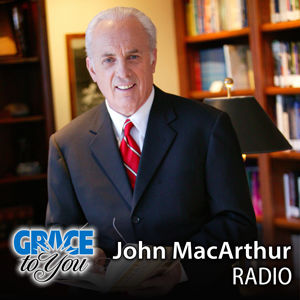 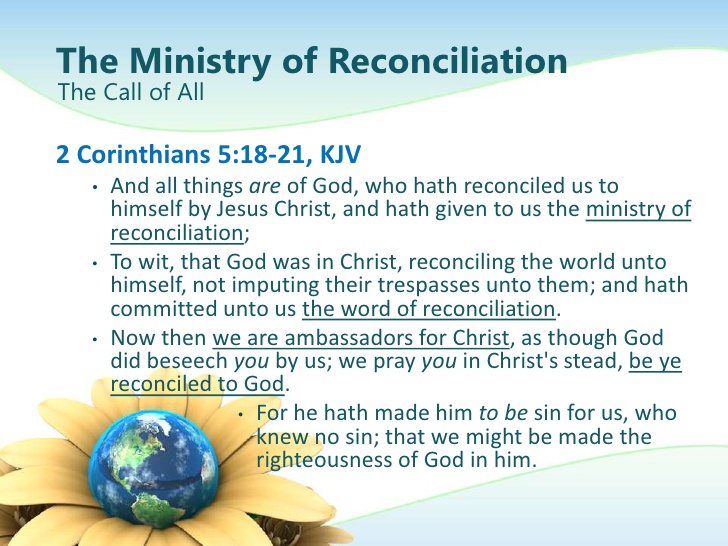 18
19
20
21
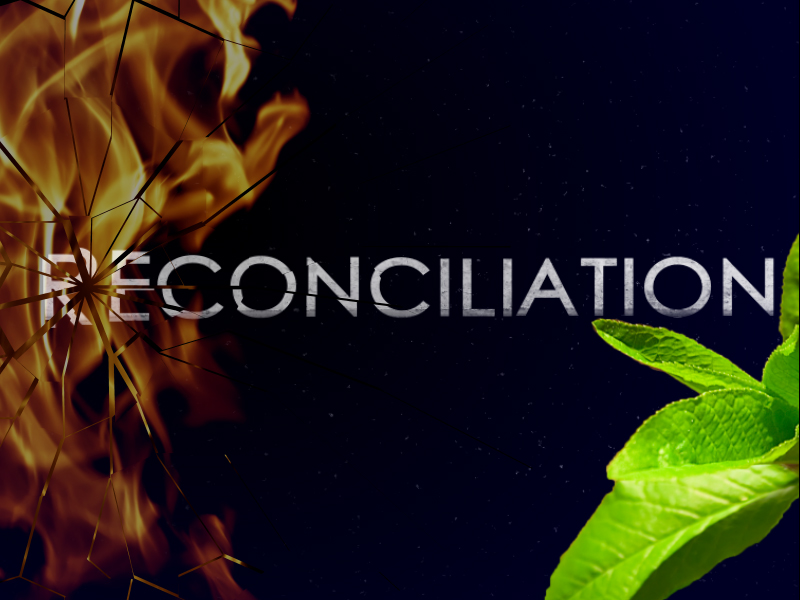 Is made possible 
by the will of God
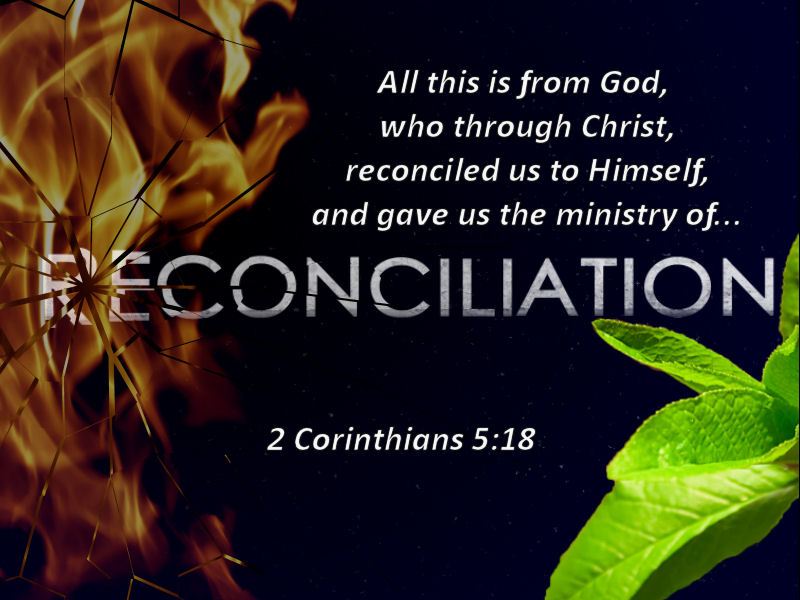 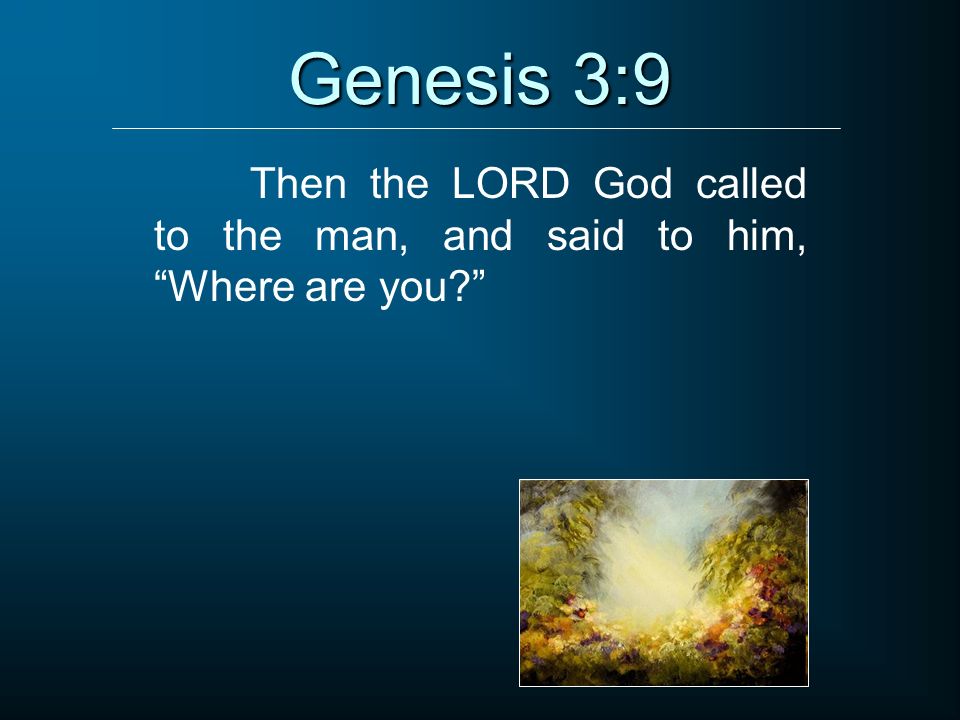 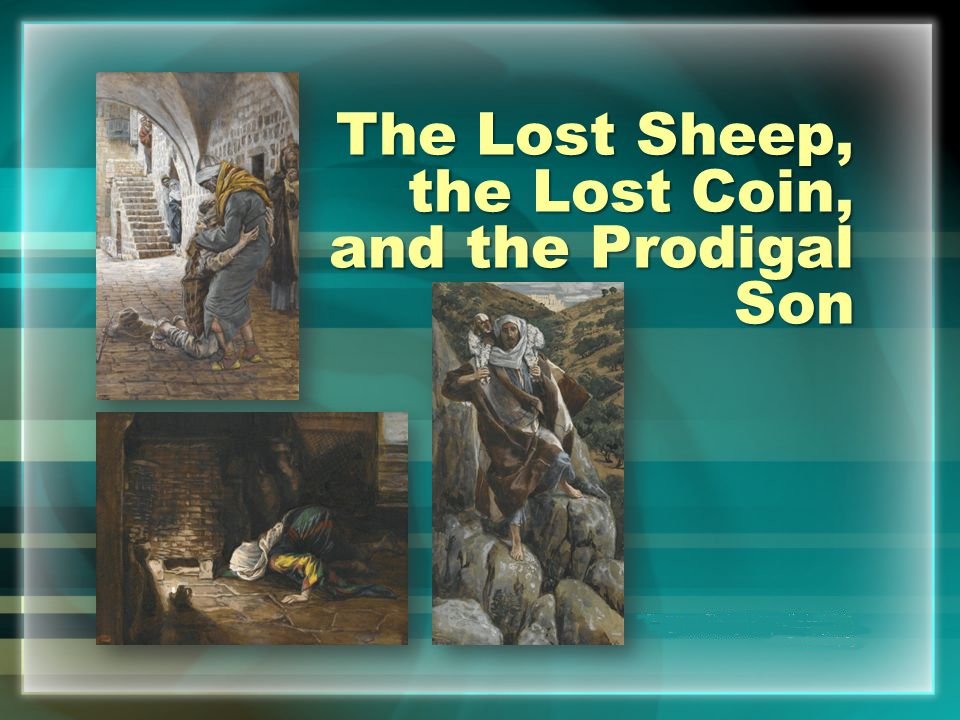 LUKE 15
Reconciliation is made possible
by an act of forgiveness.
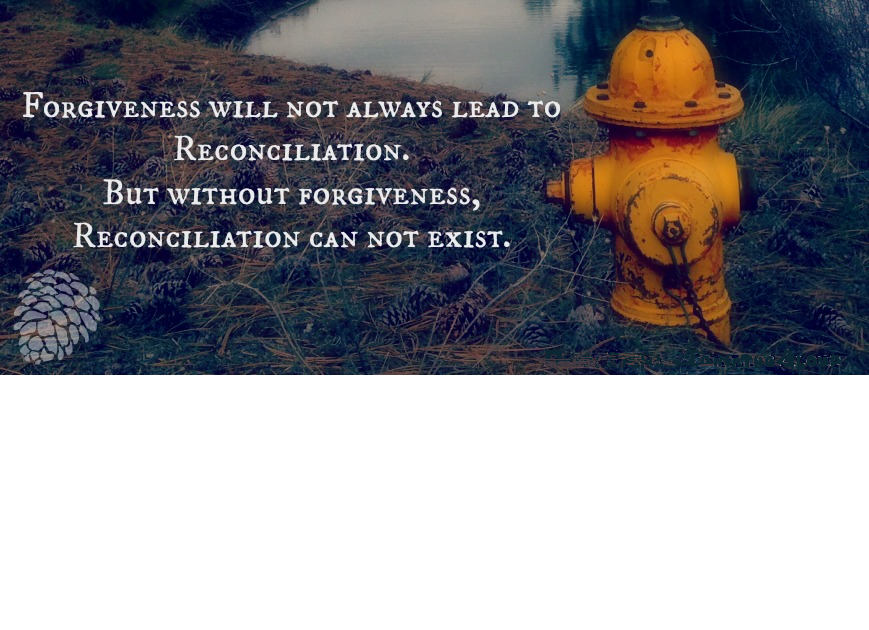 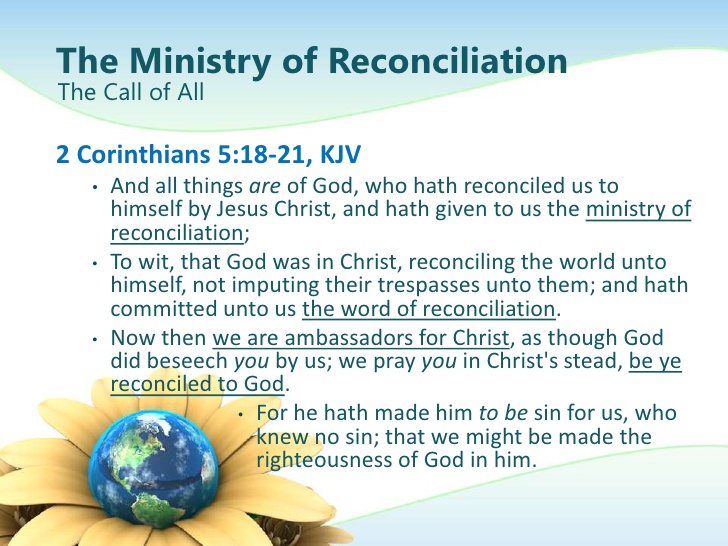 18
19
20
21
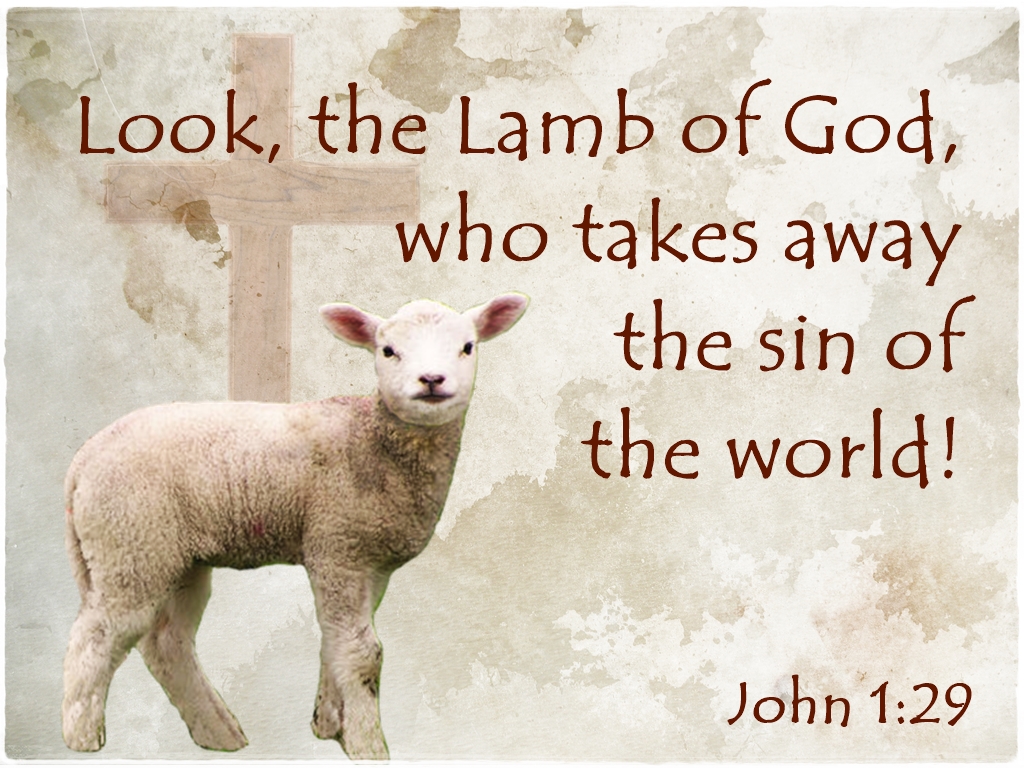 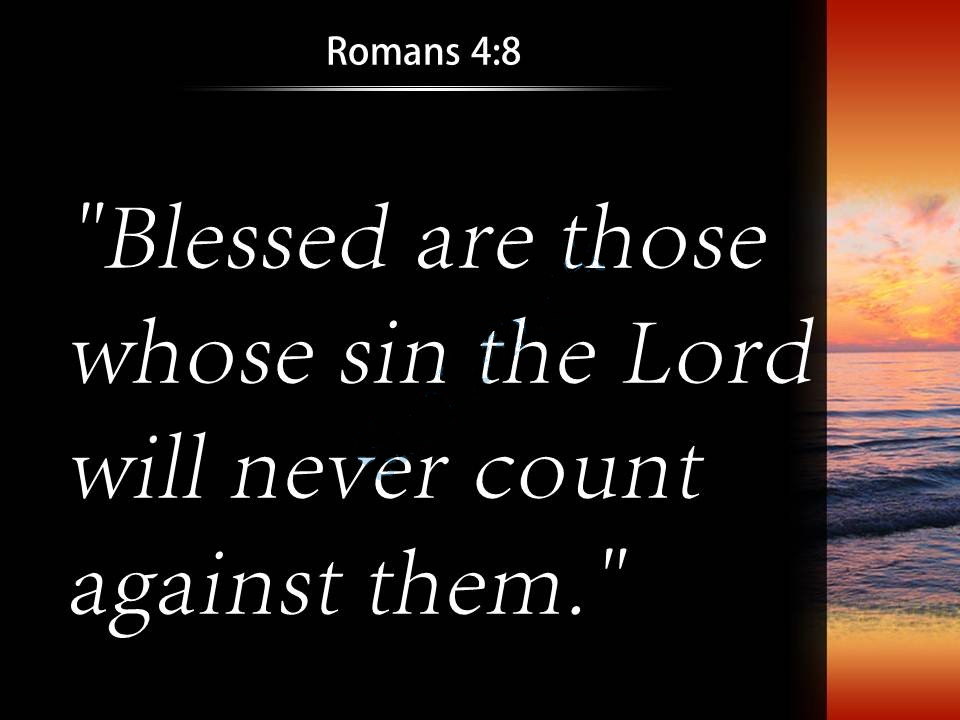 Reconciliation is made possible
by faith in and obedience to 
God’s Word.
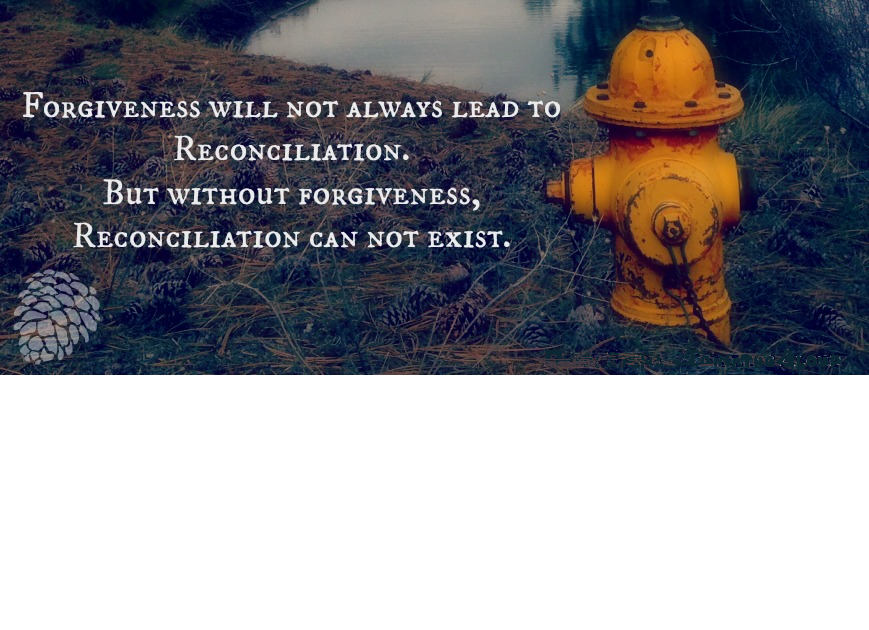 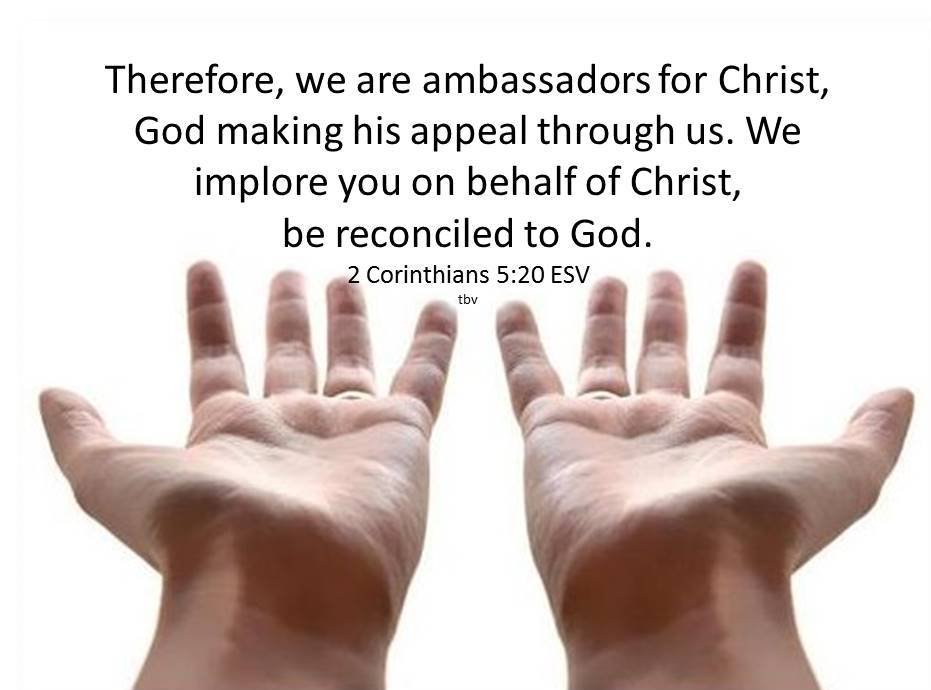 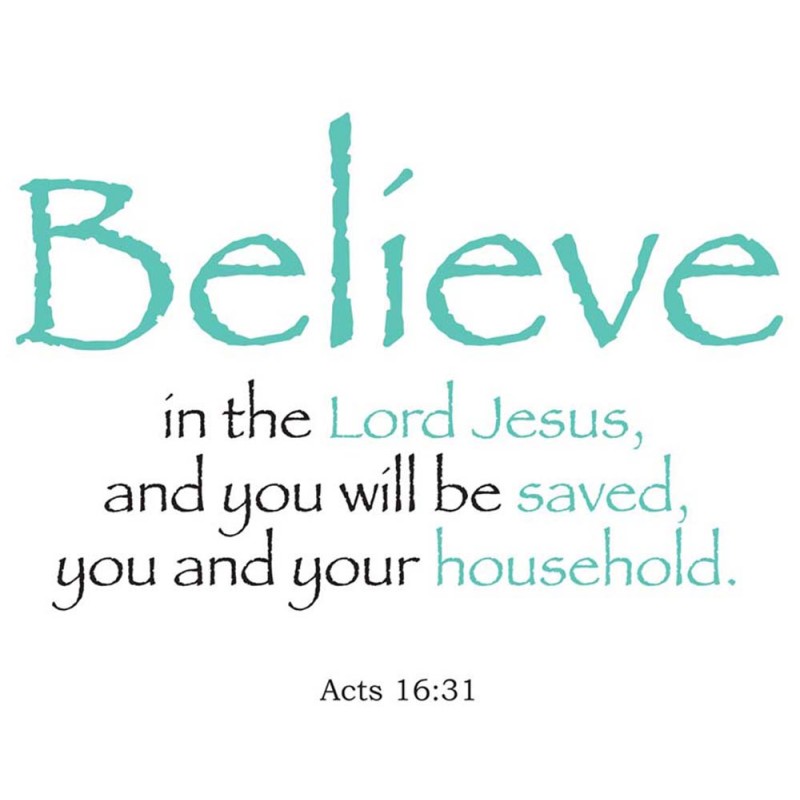 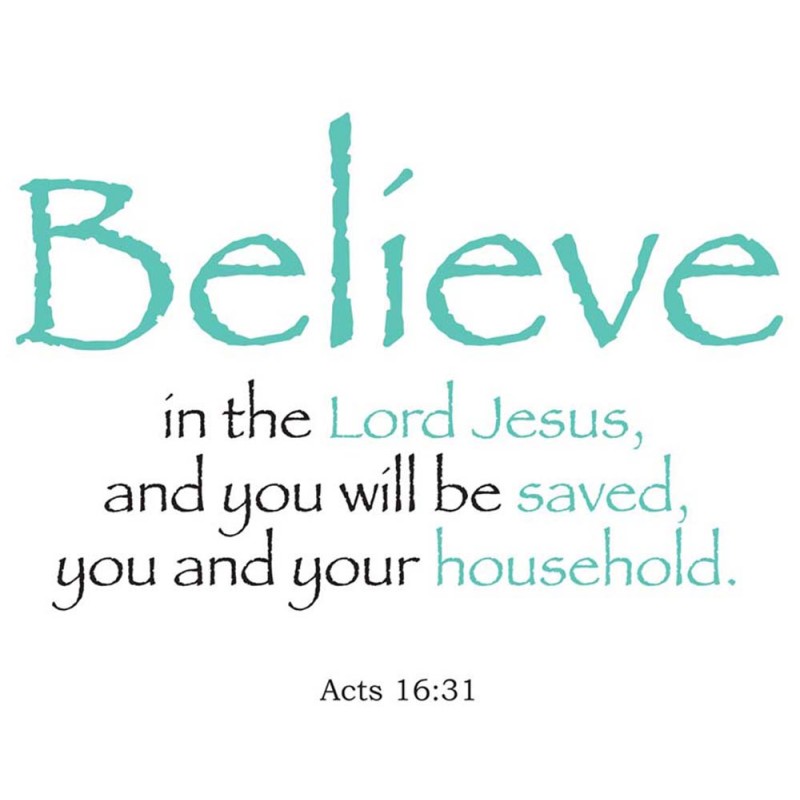 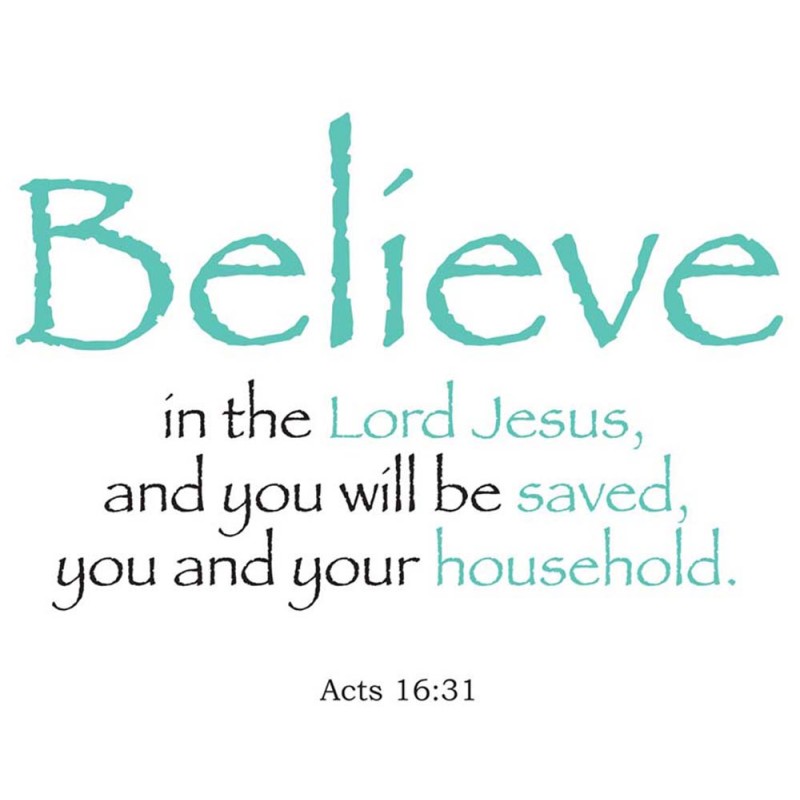 Reconciliation is made possible
by the sacrifice of Christ.
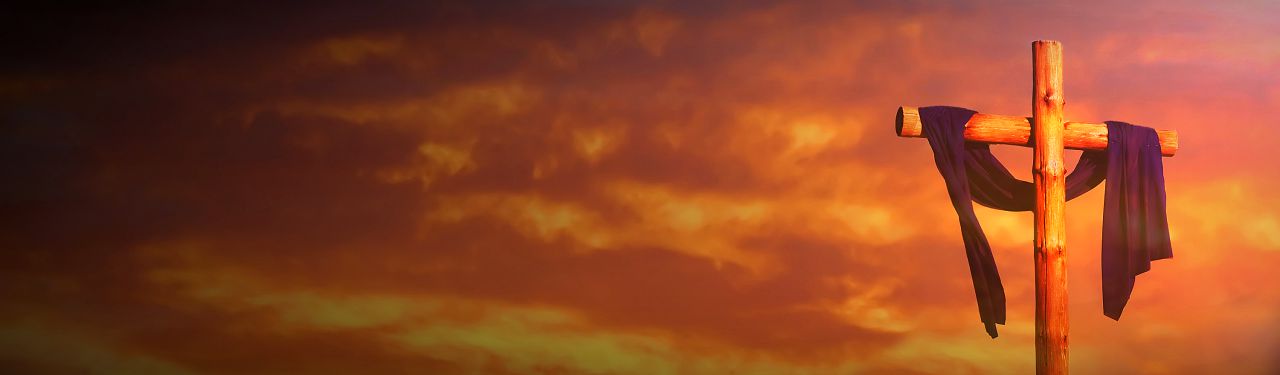 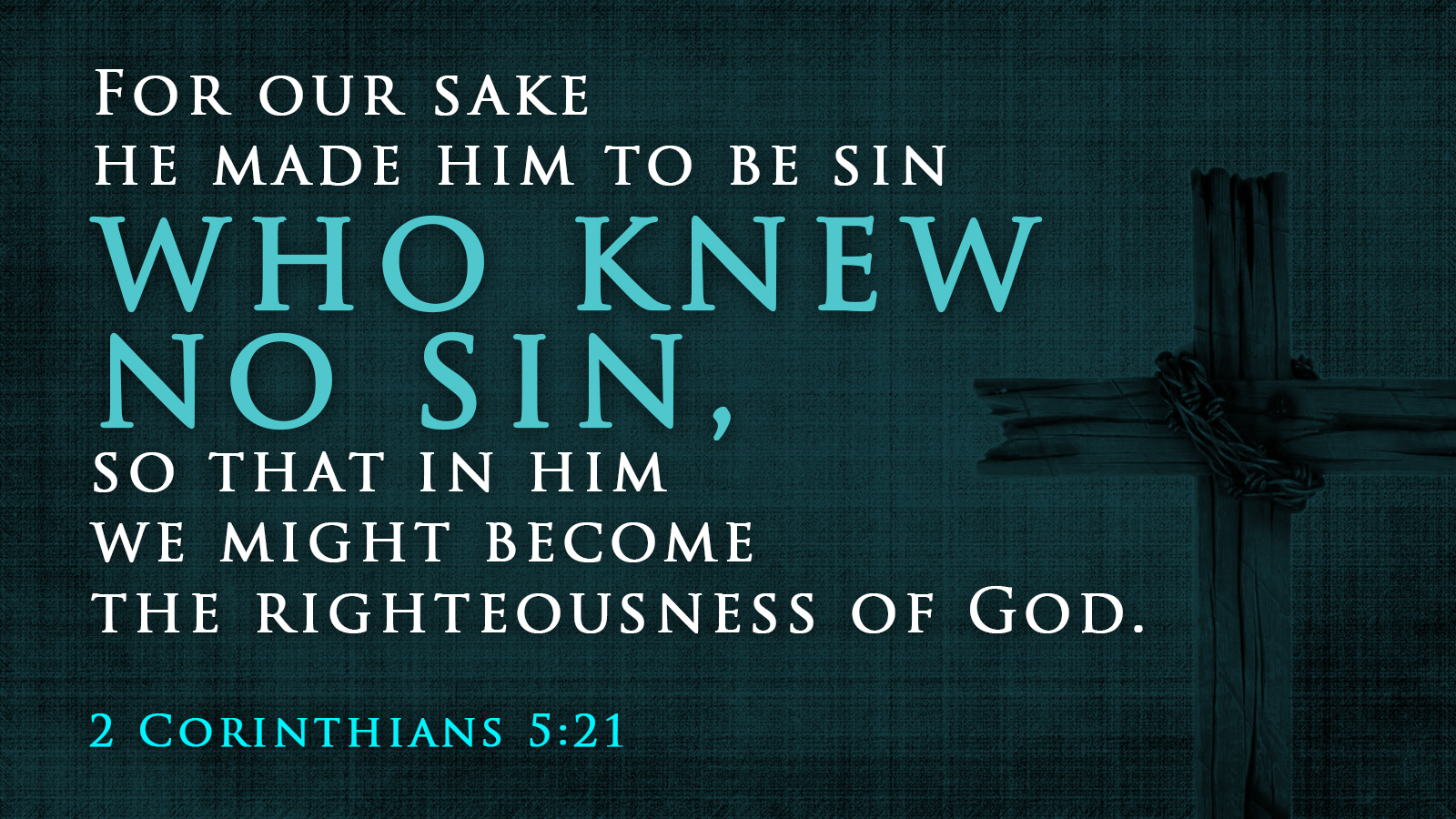 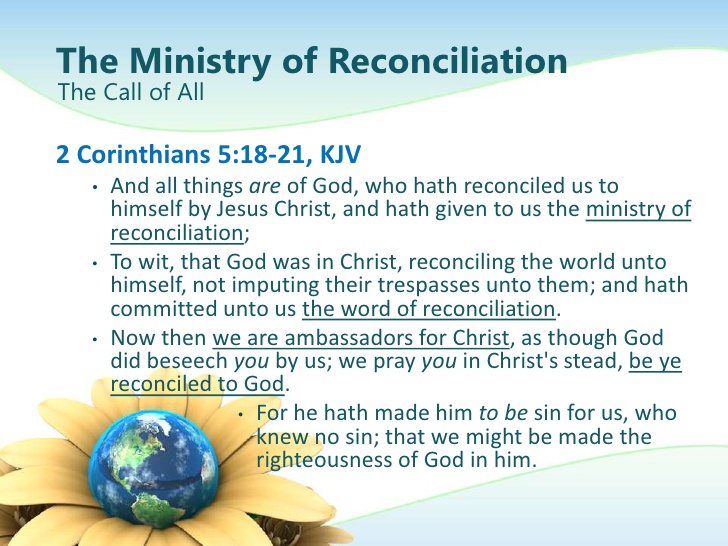 18
19
20
21
Pilate said, "I find no fault in him." 

Others said; 
"No one ever spoke like this man."
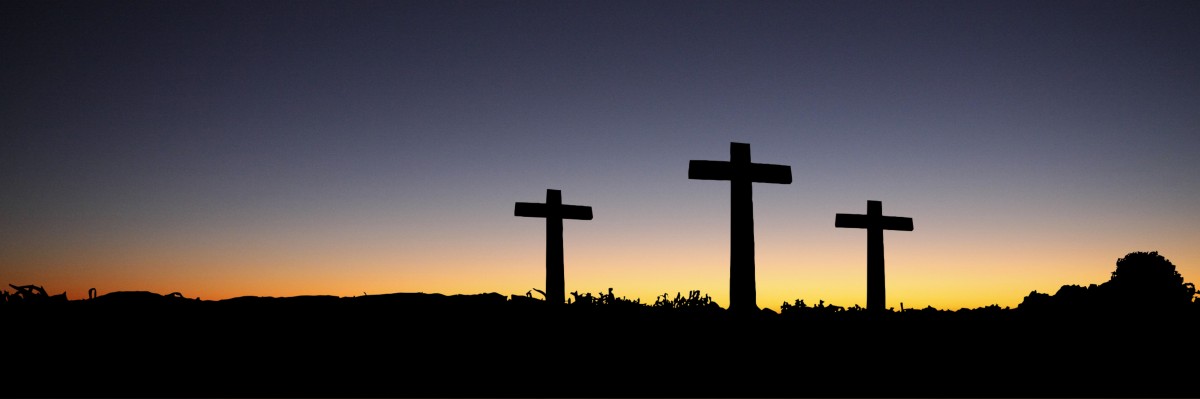 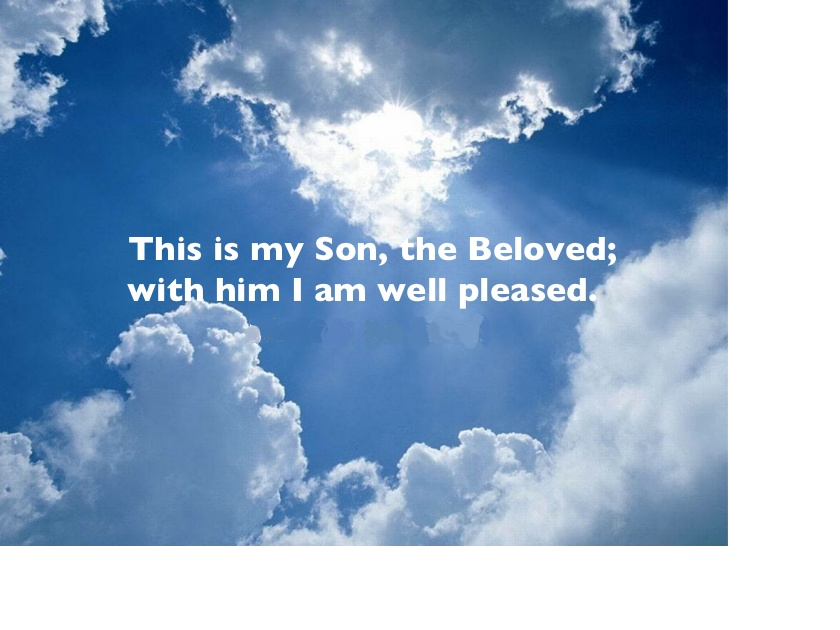 Matthew 3:17
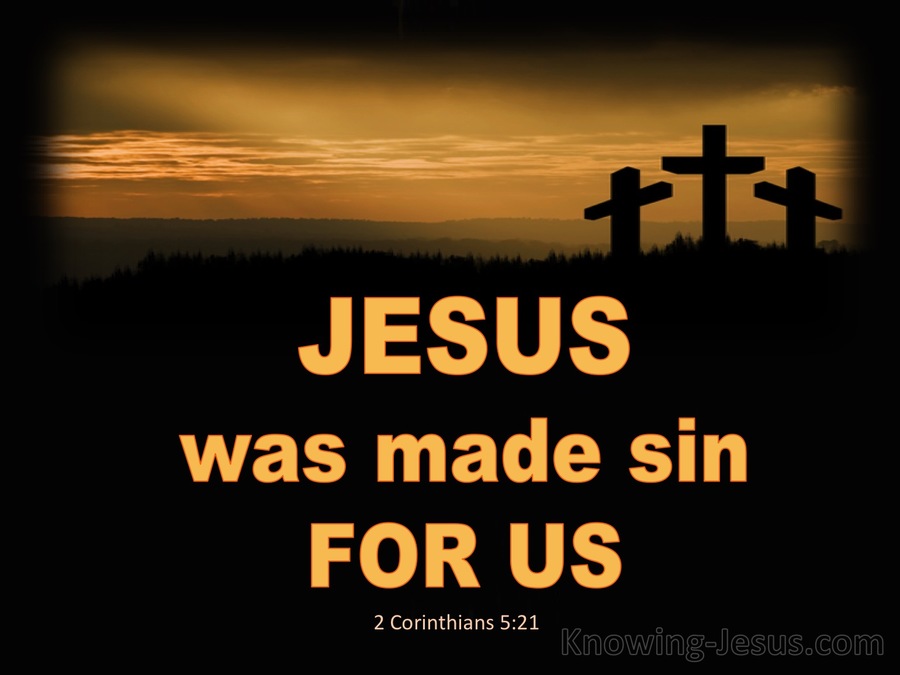 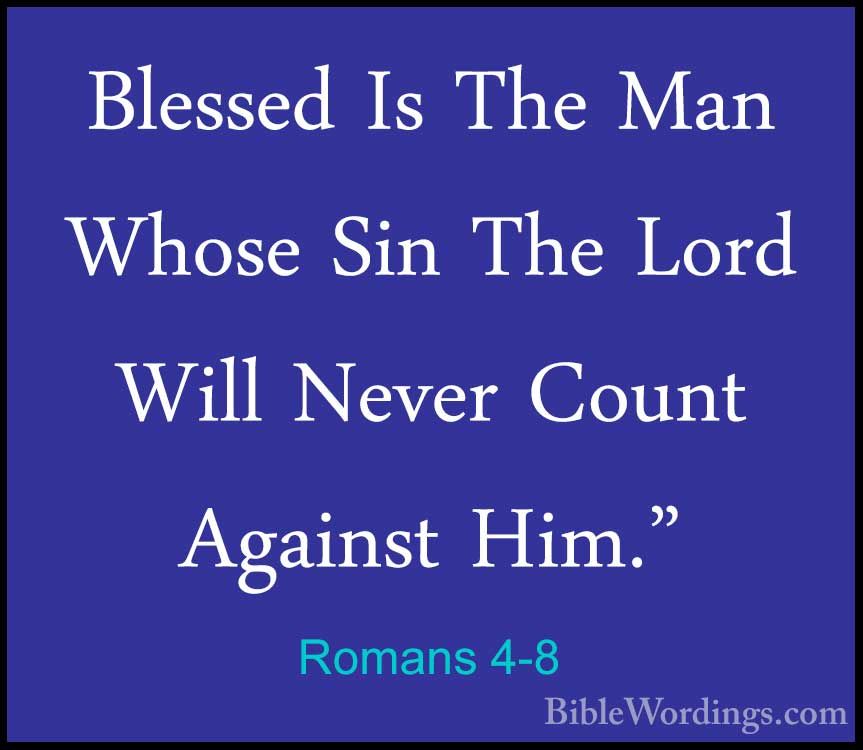 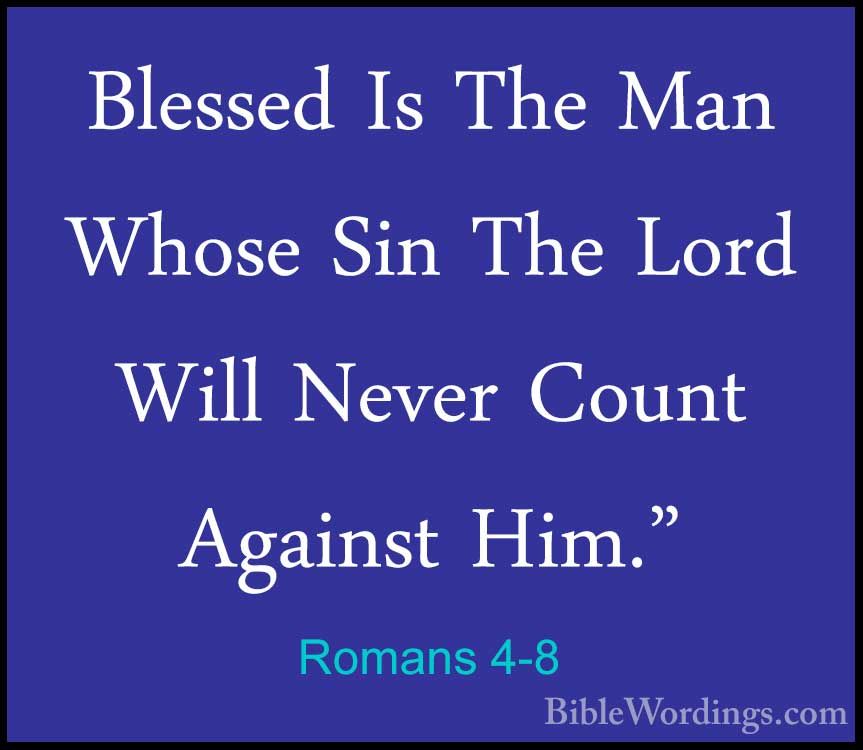 WHAT KIND OF AMBASSADOR WILL YOU BE FOR CHRIST?
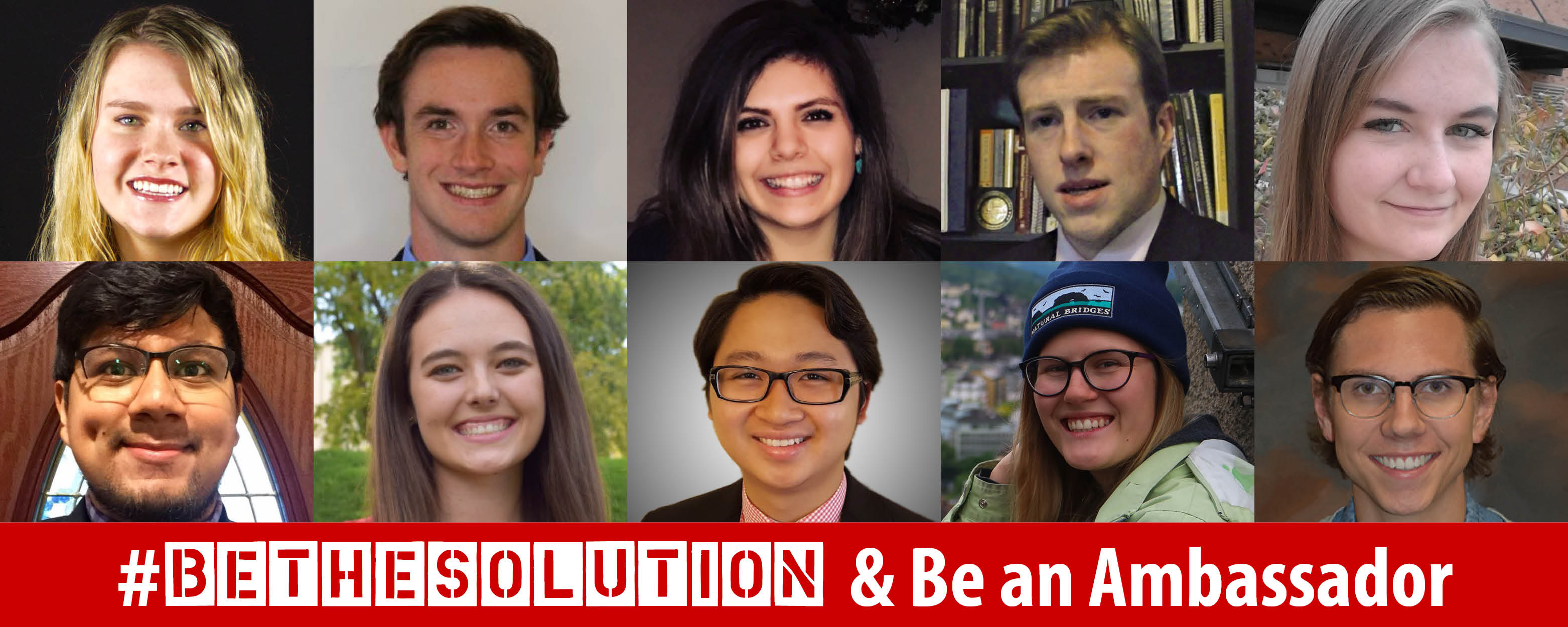